QGIS / GDAL GML application schema support update : use case on French groundwater monitoring system
102nd OGC Technical Committee
Delft, The Netherlands
S.Grellet – M.Beaufils
 BRGM
20 March 2017
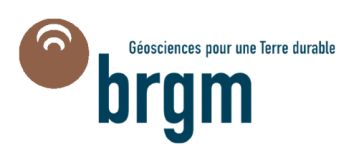 Copyright © 2017 Open Geospatial Consortium
Overall context reminder
NO DATA
?
NO CLIENT
« another approach to demonstrate 
the usefuleness of interoperable standards » 

or

« having something to show to those 
who consider XML is not sexy »
Copyright © 2017 Open Geospatial Consortium
[Speaker Notes: Because
- structure: we need a common conceptual vision
- encode: we need to agree on a shared encoding of that vision
- dereference: even if we are efficient on the previous 2 ones a lot will happen when dereferencing those links. What if content negotiation fails because clients asks for something the server does not understand or ask it in a way the server does not understand (for example passing a 'profile' parameter as suggested by http://www.iana.org/assignments/media-types/application/gml+xml ).]
Overall context reminder
Initial idea
Reuse information available in XML compliant to xsd(s) to handle those flow with no hardcoded configuration -> enriched XML and database generation on the fly.

Koblenz 2016 Hydro DWG Workshop presentation of the Proof Of Concept QGIS plugin
Name: gml application schema toolbox
https://plugins.qgis.org/plugins/gml_application_schema_toolbox/
XML handling with ad-hoc PyXB code
QGIS 2.x GUI to interact with either enriched XML or generated DB 
Specific widgets to handle WaterML2 timeseries
Copyright © 2017 Open Geospatial Consortium
Overall context update
From the ProofOfConcept to an enhanced approach run n
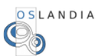 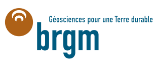 Run n° 1
QGIS 2.x GML application schema toolbox POC
2016













2017
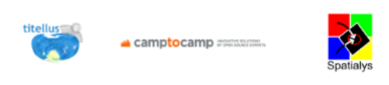 GML App Schema OGR Driver and QGIS 3 integration
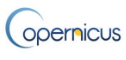 Run n°2
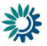 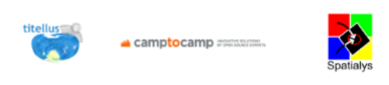 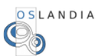 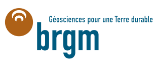 GML App Schema OGR Driver  and QGIS 3 integration enhancements
Run n°3
(now)
Copyright © 2017 Open Geospatial Consortium
Overall context update
From the ProofOfConcept to an enhanced approach run n
Run n° 1
QGIS 2.x GML application schema toolbox POC
GML App Schema OGR Driver and QGIS 3 integration
PyXB -> specific OGR/GDAL GMLAS driver (targetting GDAL 2.2), handling both reading and writing
Integration within QGIS 3
Run n°2
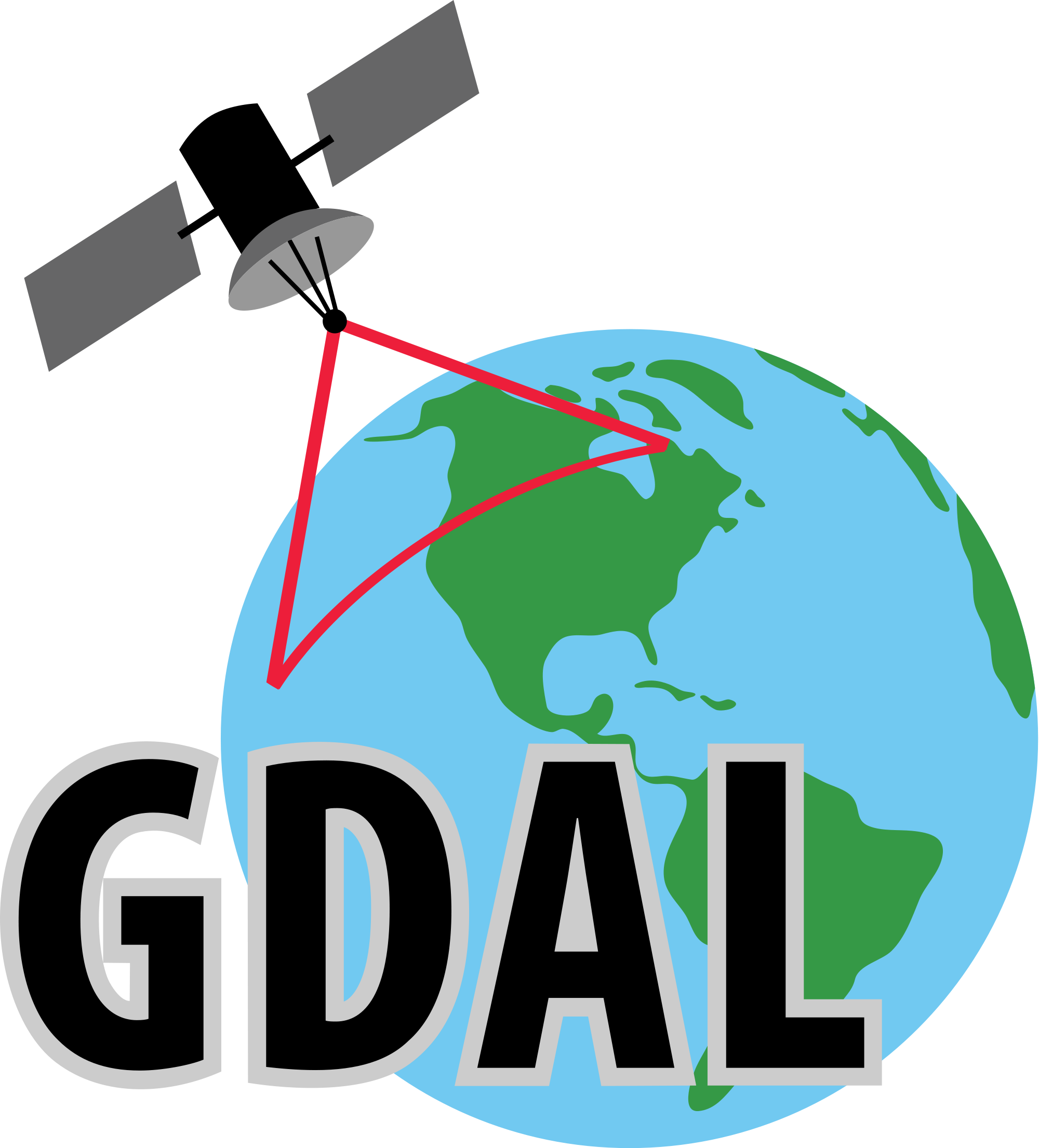 - GDAL GMLAS : addition handling specific SWE types based on GWML2 GW_GeologyLogCoverage and EU Air Quality Reportings (dataArray, dataRecord, …)

- QGIS 3 : enhanced widgets for timeseries, and borehole logs + some commit to the trunk
GML App Schema OGR Driver  and QGIS 3 integration enhancements
Run n°3
(now)
2.2
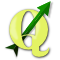 3
Copyright © 2017 Open Geospatial Consortium
Application to groundwater monitoring system
Objectives
To provide stable and resolvable links to resources
To allow reference / data citation
Independant from underlying technologies used to provide data
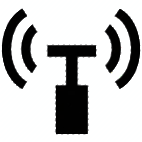 I am #Piezometre/00634X0147/PZ1.2
attached to #Borehole/00634X0147/PZ1.2

I have a lot of #GroundWater Levels observations regarding #EntiteHydroGeol/107AK01
I am #Piezometre/00634X0147/PZ1.2
attached to #Borehole/00634X0147/PZ1.2
I am #EntiteHydroGeol/107AK01

I am monitored by #Piezometre/00634X0147/PZ1.2
I am #EntiteHydroGeol/107AK01
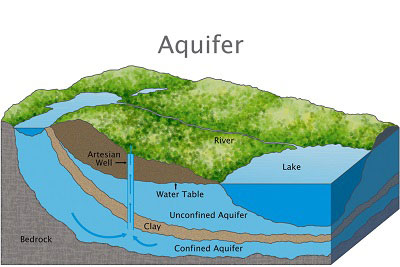 #GroundWater Levels obs. from #Piezometre/00634X0147/PZ1.2
Copyright © 2017 Open Geospatial Consortium
Application to groundwater monitoring system
Flows based on OGC and INSPIRE defined featureTypes
Env. Monitoring Facility
monitoring equipment
hasObservation
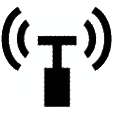 Borehole
GroundWater
raw levels
attachedTo
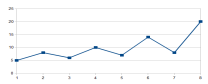 GroundWater validated levels
relatedMonitoringFeature
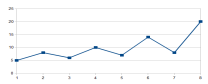 featureOfInterest
relatedObservation
featureOfInterest
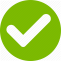 Geology / HydroGeology
Observations/ Geological logs
Legend:
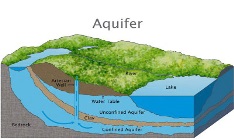 xx
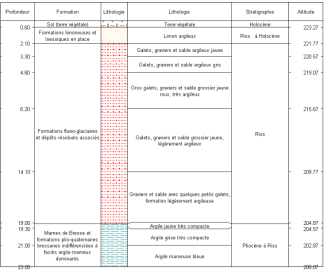 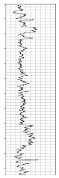 Feature(s)
Observation(s)
Copyright © 2017 Open Geospatial Consortium
Application to groundwater monitoring system
Object instances are associated by their URI
Env. Monitoring Facility
URI
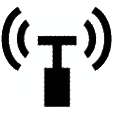 Borehole
URI
GroundWater
raw levels
URI
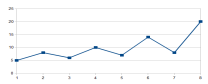 GroundWater validated levels
URI
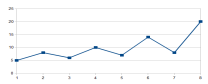 URI
URI
URI
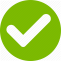 Geology / HydroGeology
Observations/ Geological logs
Legend:
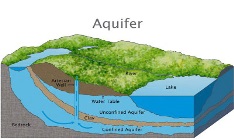 URI
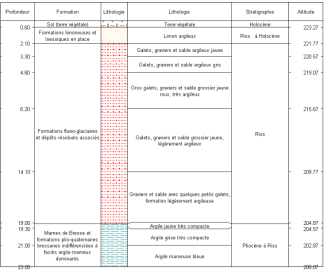 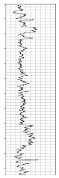 Feature(s)
Observation(s)
Copyright © 2017 Open Geospatial Consortium
Application to groundwater monitoring system
URI allowing to dereference content exposed by OGC services
Env. Monitoring Facility
WFS
URI
Borehole
URI
GroundWater
raw levels
SOS
WFS
URI
GroundWater validated levels
URI
SOS
URI
URI
URI
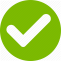 Geology / HydroGeology
Observations/ Geological logs
WFS
SOS
Legend:
URI
Feature(s)
Observation(s)
Copyright © 2017 Open Geospatial Consortium
GML application schema toolbox use
Retrieves objects of interest described according to a standard 
= semantic and geographical representation
interacts with the content (XML and Database). Database -> plug other tools
Resolves XLinks to add more content 
vocabulary registry definitions (multilinguism is handled)
linked domain features / observation
Uses custom widgets
working: Waterml 2 timeseries, Inspire PointTimeSeries
on-going dev  : GW_GeologyLogCoverage, EU AirqualityDirective timeseries

Writes content (file not WFS-T)
Standalone OGR/GDAL driver -> reuse
Copyright © 2017 Open Geospatial Consortium
GML application schema toolbox use – QGIS 3
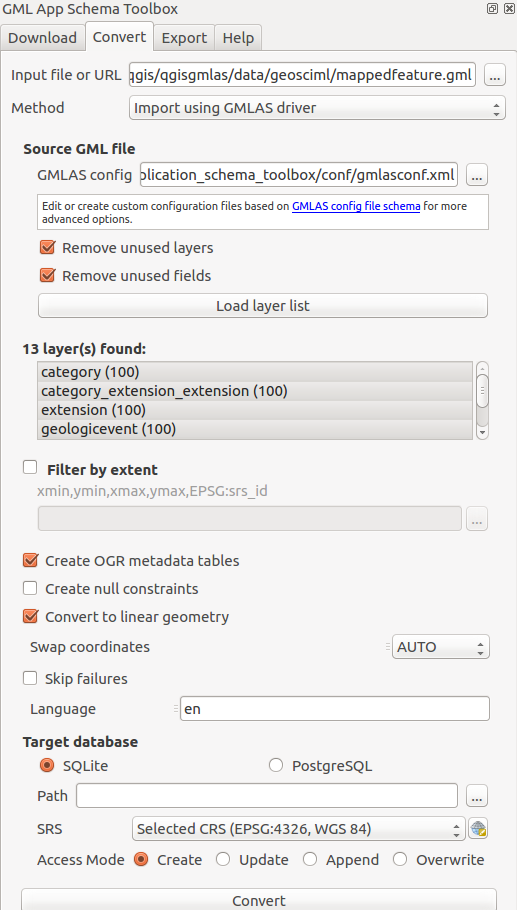 Copyright © 2017 Open Geospatial Consortium
GML application schema toolbox use – XML
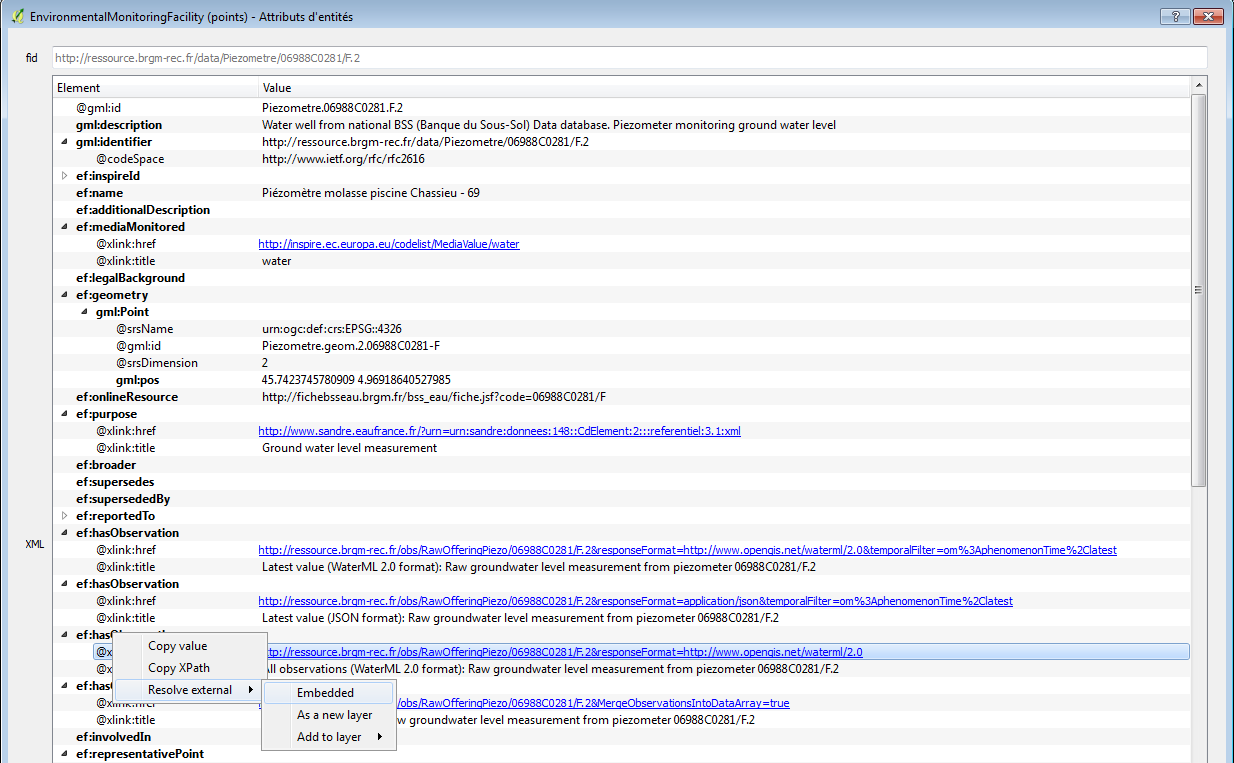 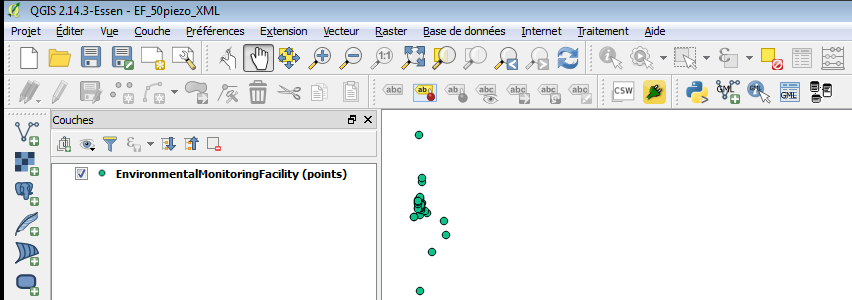 1
2
Copyright © 2017 Open Geospatial Consortium
GML application schema toolbox use – XML
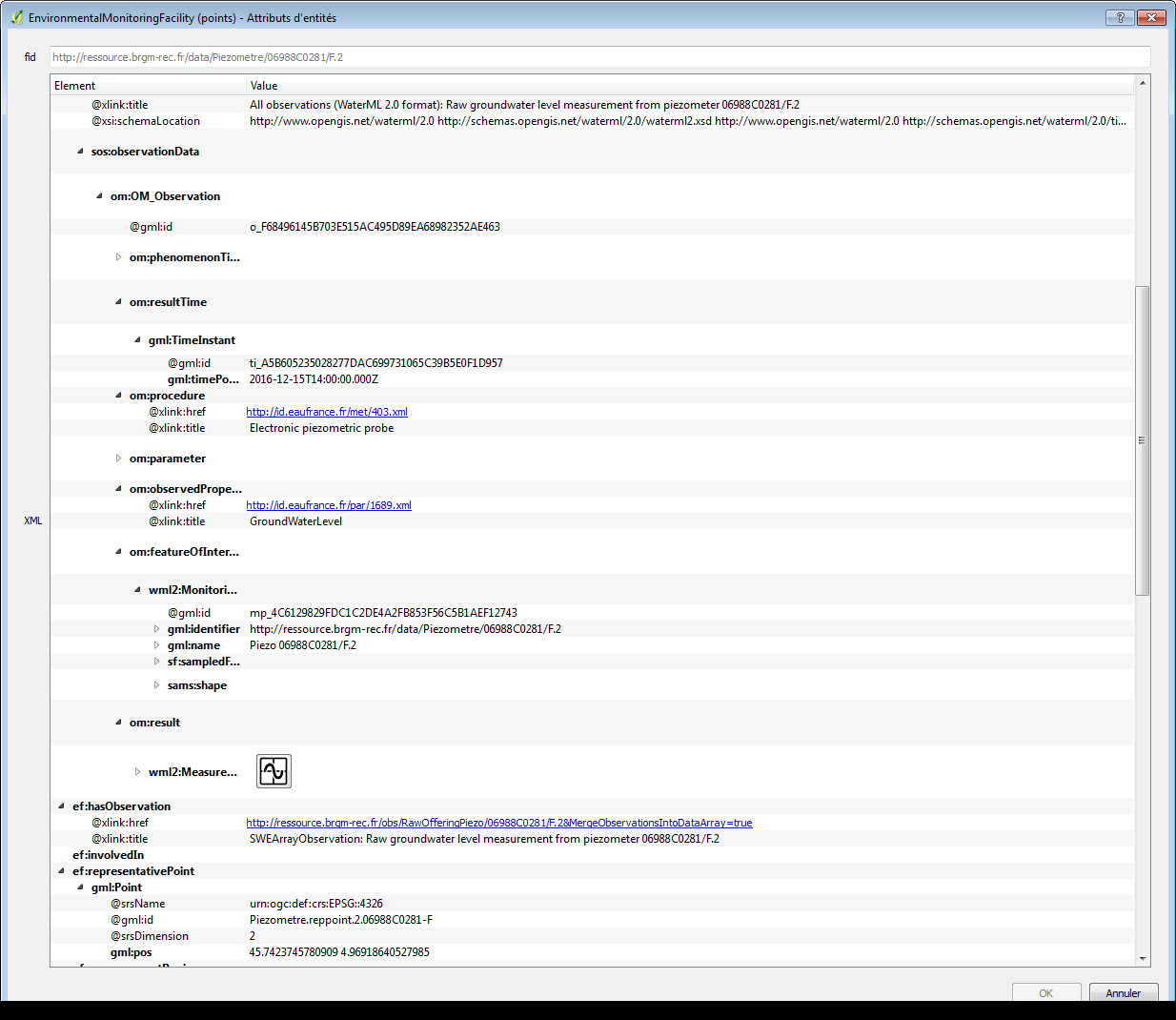 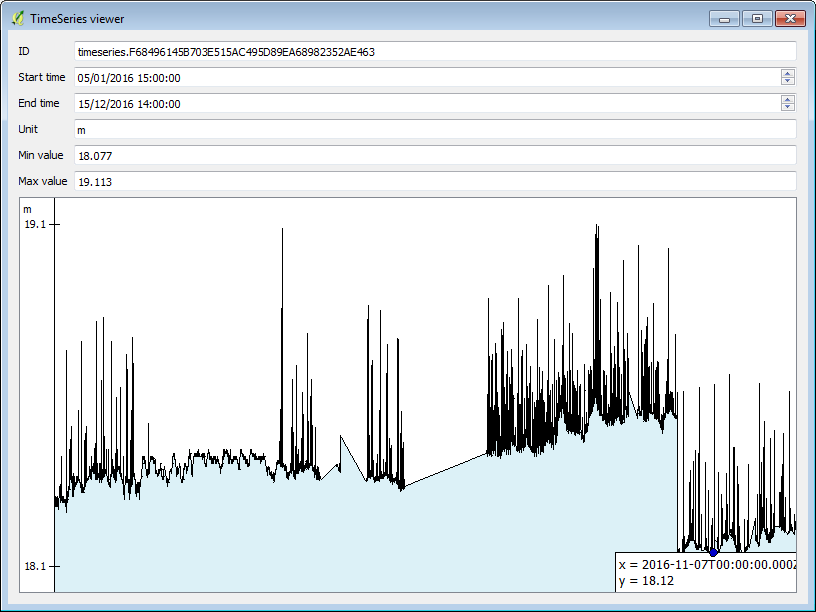 3
Copyright © 2017 Open Geospatial Consortium
GML application schema toolbox use – DB
Exact same entry flow but client in database mode
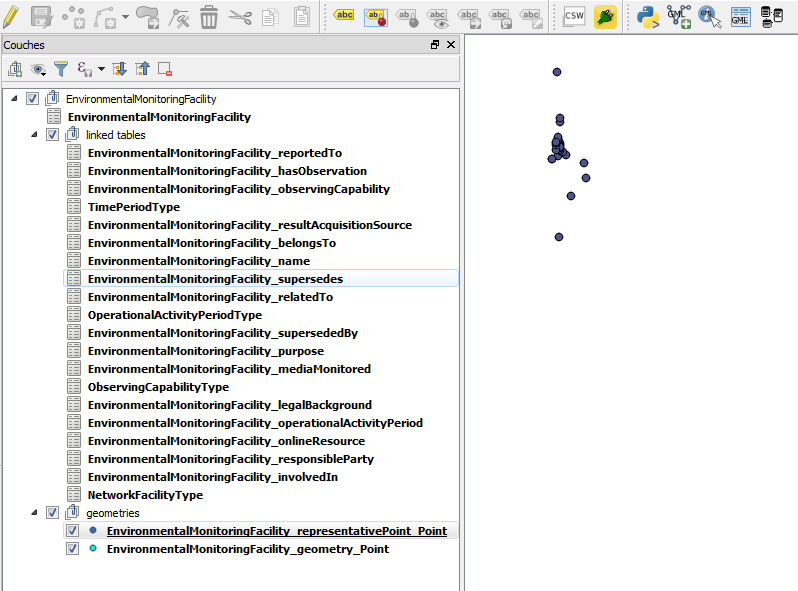 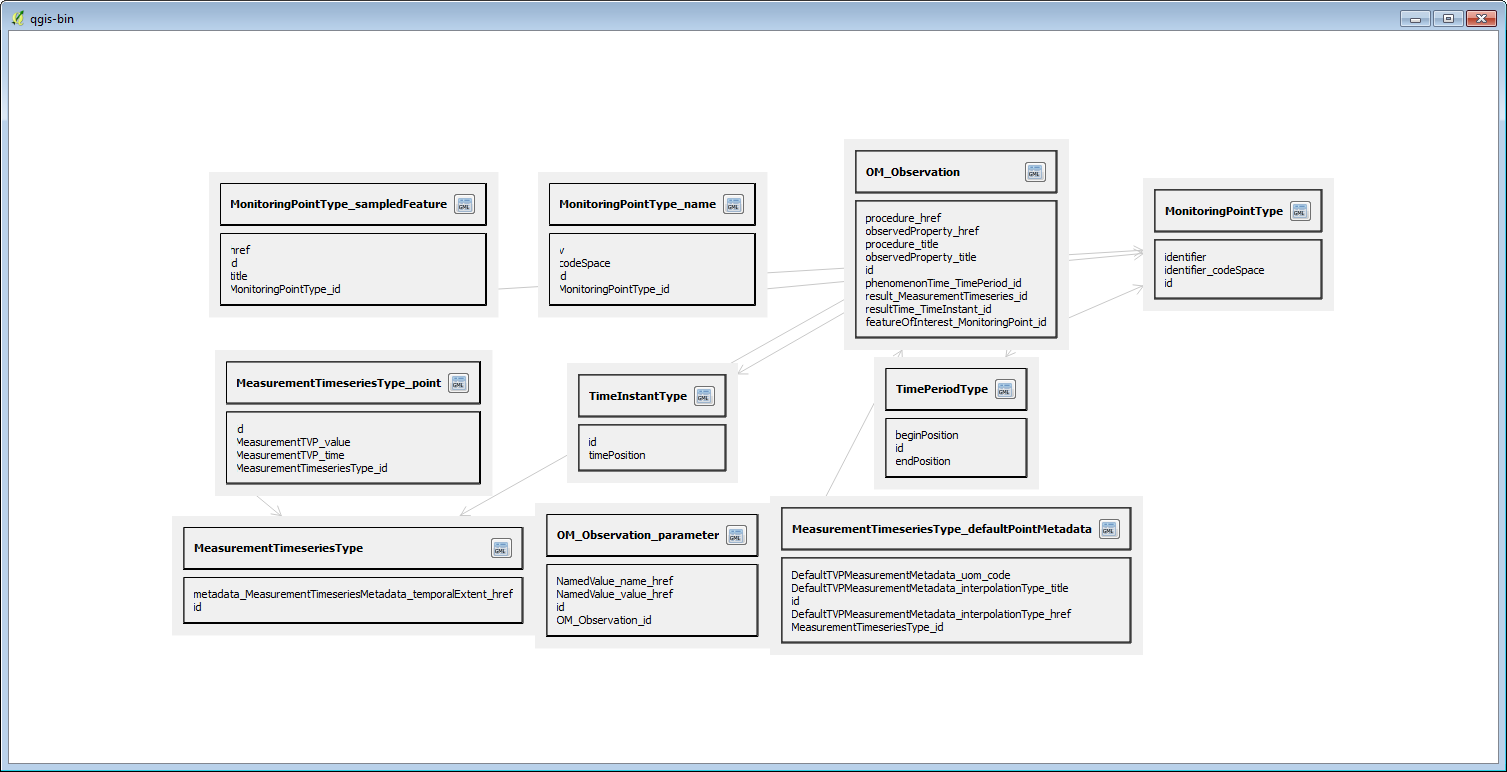 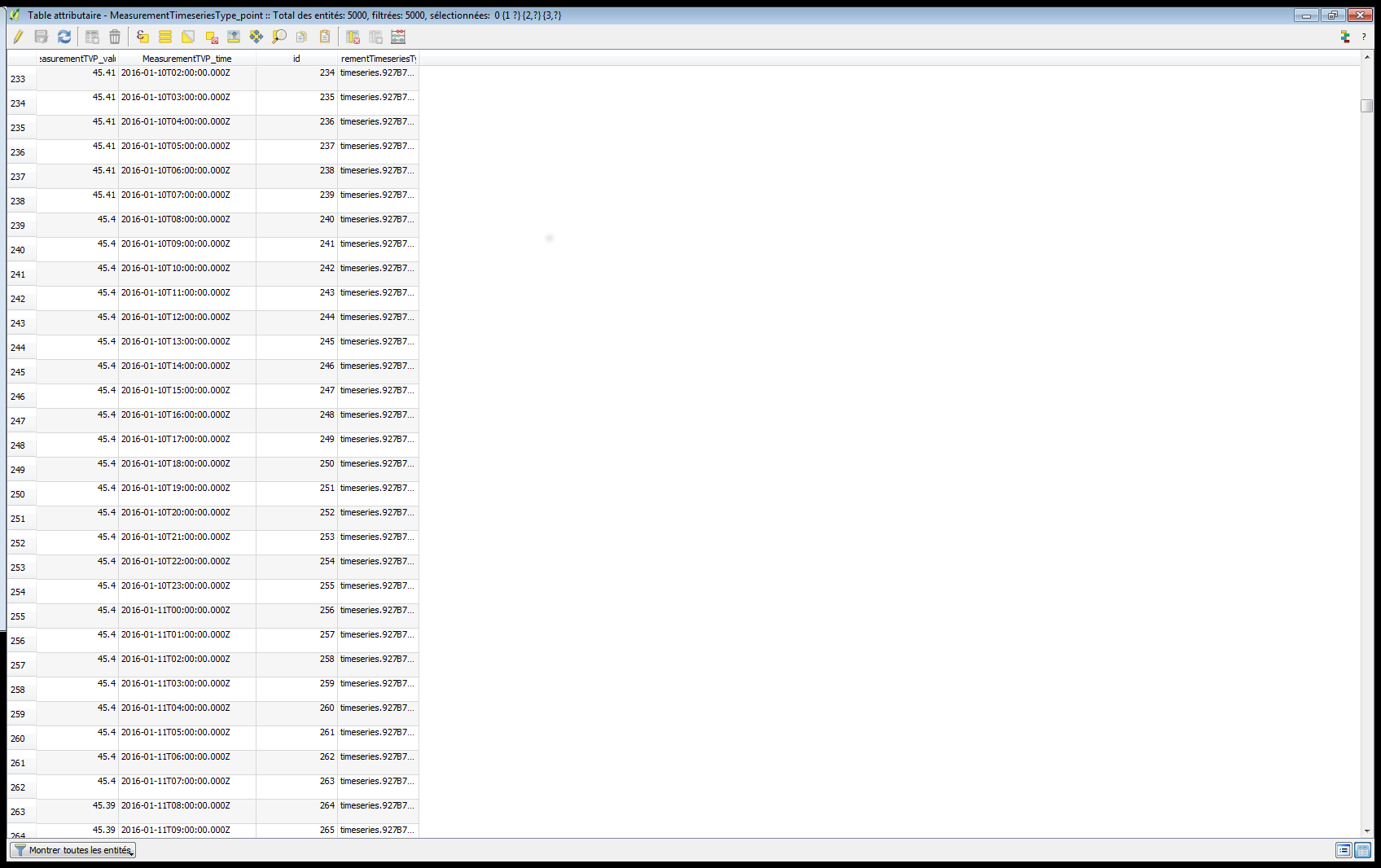 Copyright © 2017 Open Geospatial Consortium
GML application schema toolbox use – ogrinfo
Ex: direct driver access to GroundWaterML2 GW_Well
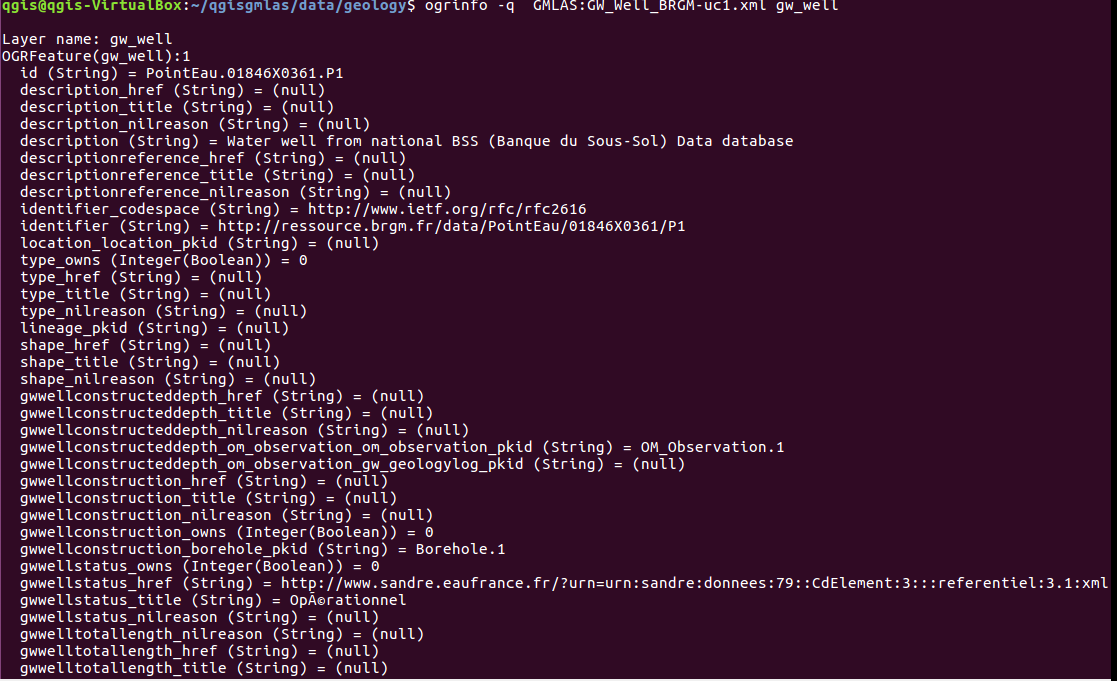 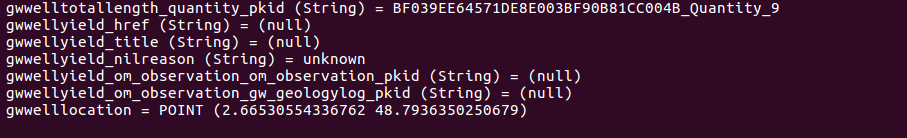 Copyright © 2017 Open Geospatial Consortium
Useful links
https://plugins.qgis.org/plugins/gml_application_schema_toolbox/

https://github.com/BRGM/gml_application_schema_toolbox
+Documentation, GUI presentation

Multilinguism handling 
on INSPIRE registry: same flow asking for English then Greek definitions
https://www.youtube.com/watch?v=EeAyyUOykVE

Ubuntu VirtualBox to play with QGIS V3 + plugin under Windows
http://file.titellus.net/vbox/
Copyright © 2017 Open Geospatial Consortium
Conclusion
Generic work successfully tested on 
OGC : GroundWaterML2, GeoSciML4, WaterML2
INSPIRE : EnvironmentalMonitoringFacilities, BioGeographicalRegions, LandCover, ProtectedSites,  MineralResources, PointTimeSeriesObservation
Our domain colleagues can now finally make use of standardized content 

Next steps
Address (some) SWE specificities
Have more domain widgets 
Handle other content type (JSON-LD ?)

Feel free to use, test, enhance it, propose evolutions
Copyright © 2017 Open Geospatial Consortium
Conclusion - whishlist
Input
data 
reading
Output
data 
writing
Data 
format
Data 
use
Input 
connector
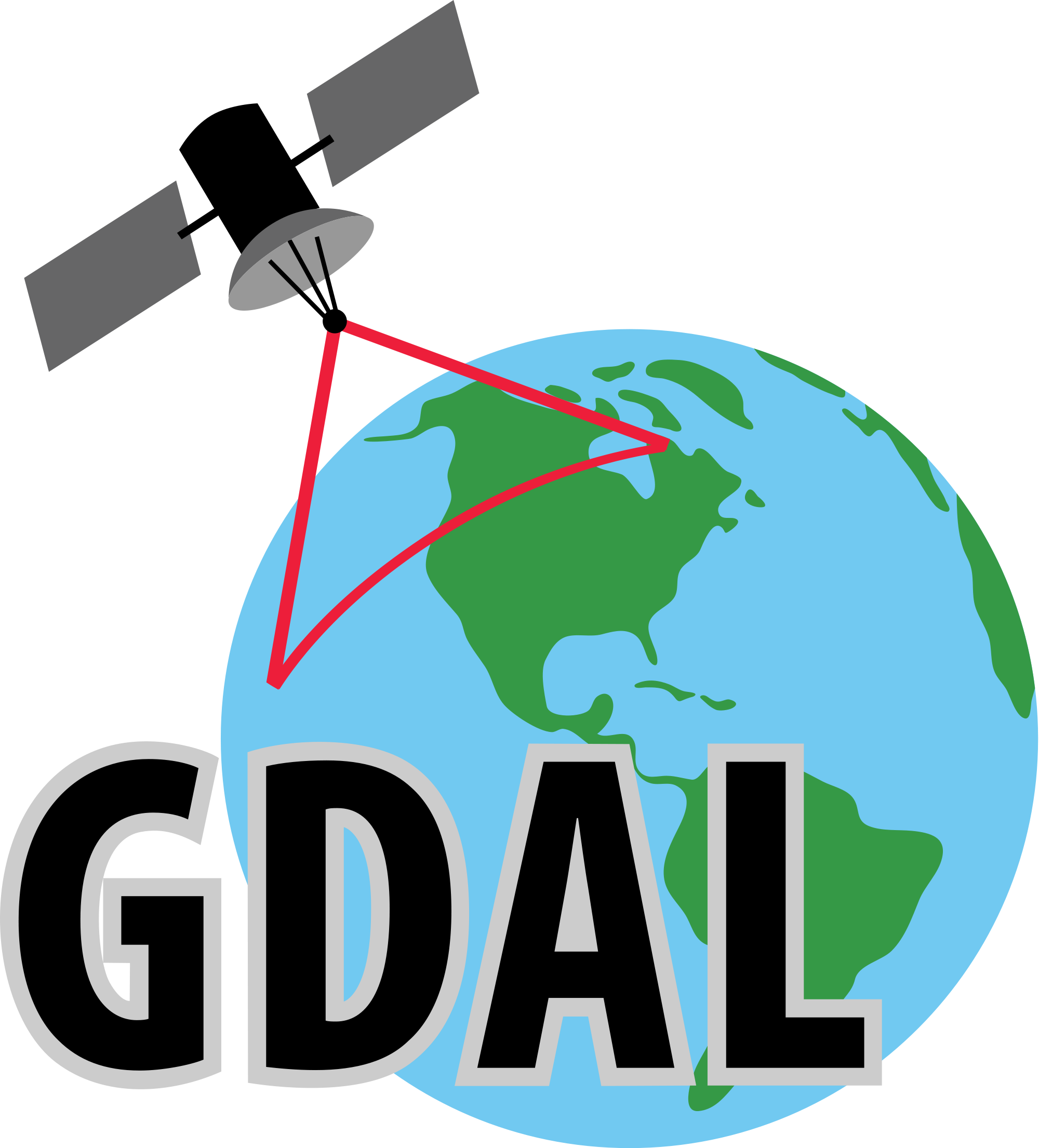 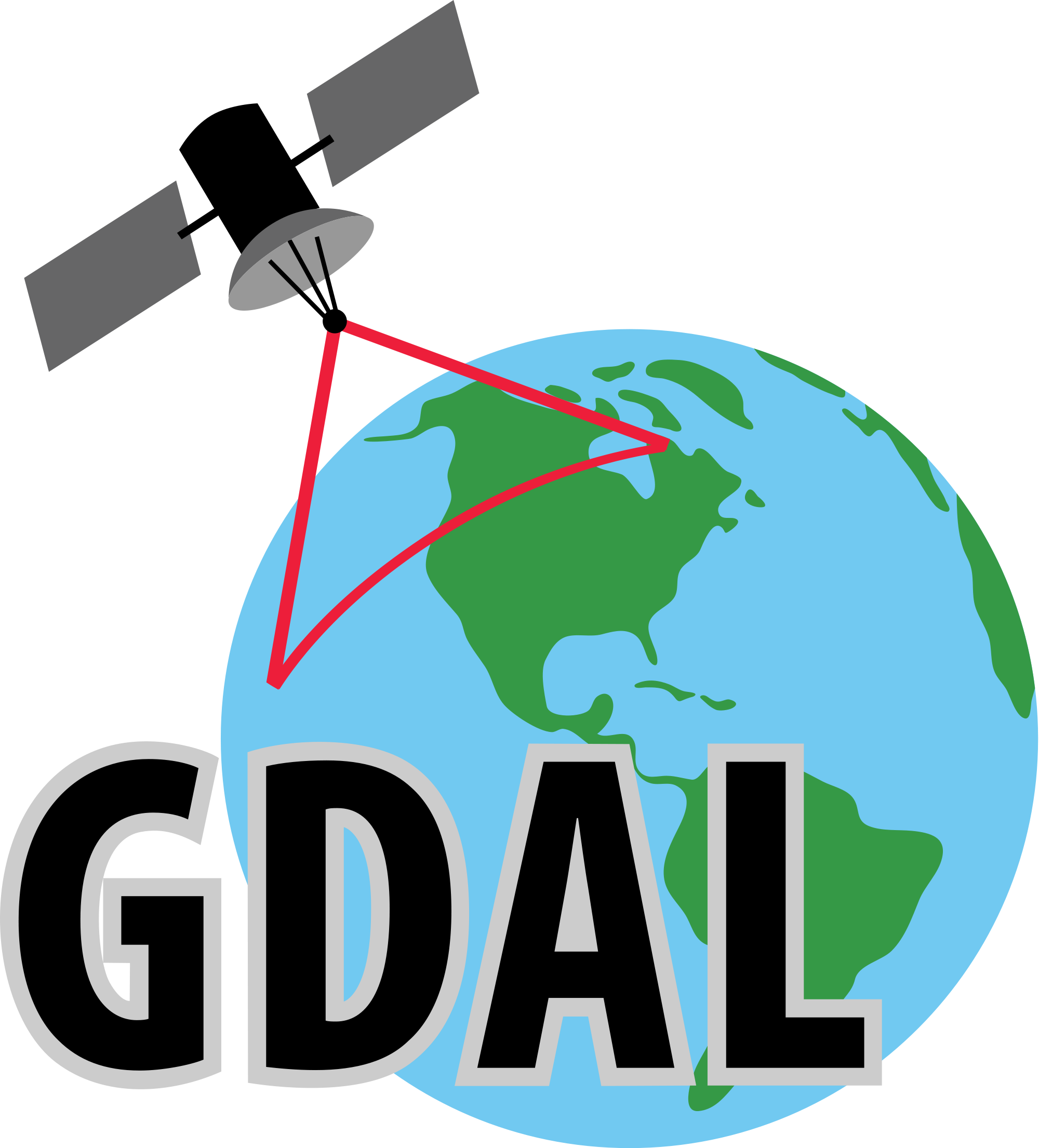 GUI-Widget WaterML2
WFS 2 client
GMLAS
GMLAS
GUI-Widget GWML2 BoreholeLog
<XML>
File
GUI-Widget EU AQD
TimeSeries
PostreGre/GIS

Spatialite
SOS 2 client
More data structures
More data structures
More domain
GUI-widgets
Data processing libs
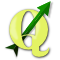 GML Application schema toobox
Evolution idea
Existing
Copyright © 2017 Open Geospatial Consortium
Thank you
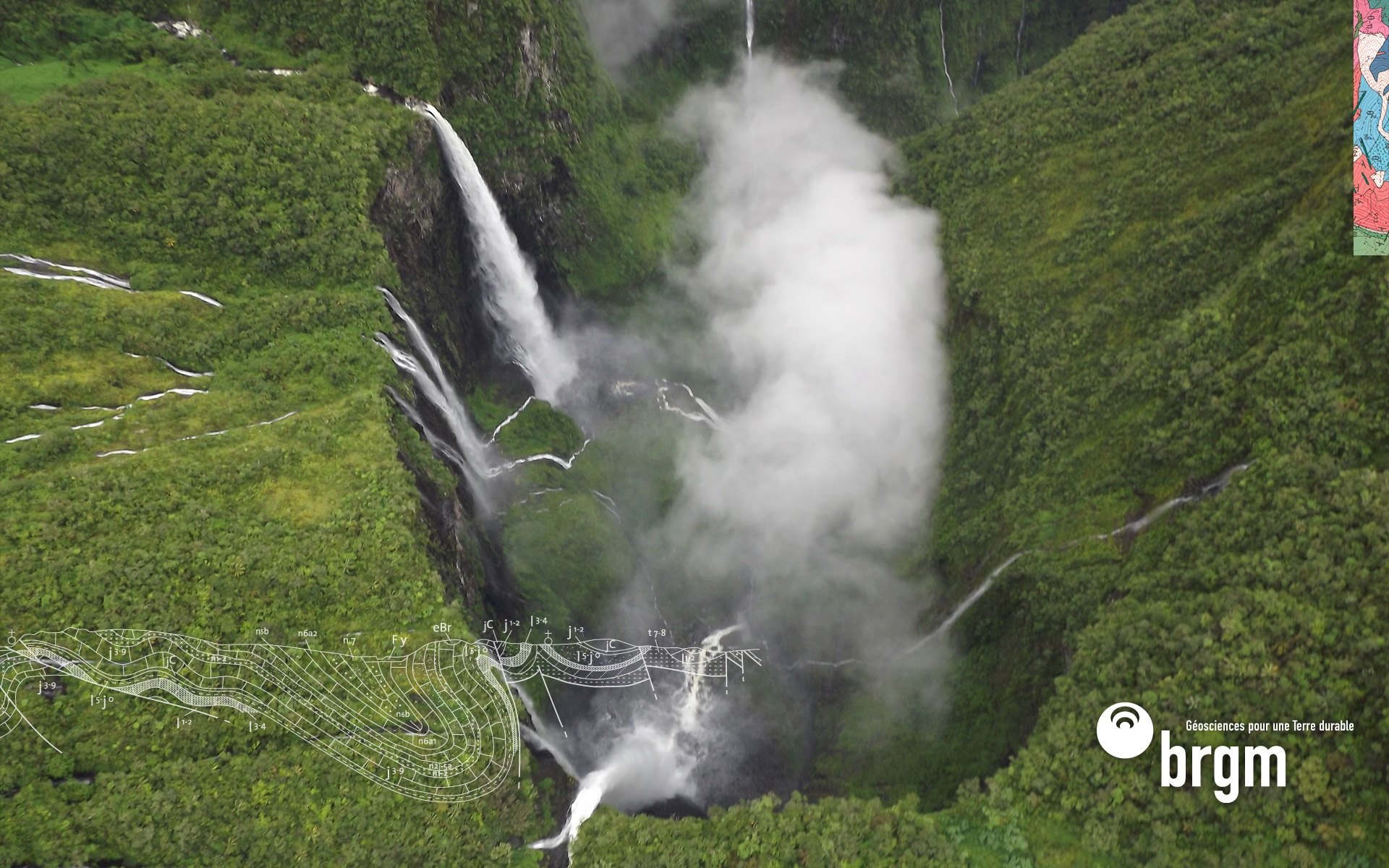 s.grellet@brgm.fr
m.beaufils@brgm.fr
Copyright © 2017 Open Geospatial Consortium